Interim Report
Survey and Investigation of Buildings Damaged by Category III, IV and V Hurricanes in FY 2022-2023Hurricane Idalia - 28 August 2023
Investigators: 	
David O. Prevatt , Ph.D., PE & Kurtis Gurley, Ph.D., (University of Florida)
David B. Roueche , Ph.D. (Auburn University)			

Sponsor: 	Florida Building Codes and Standards (Florida DBPR)
		Project Manager: Mo Madani
17 October 2023
Acknowledgements
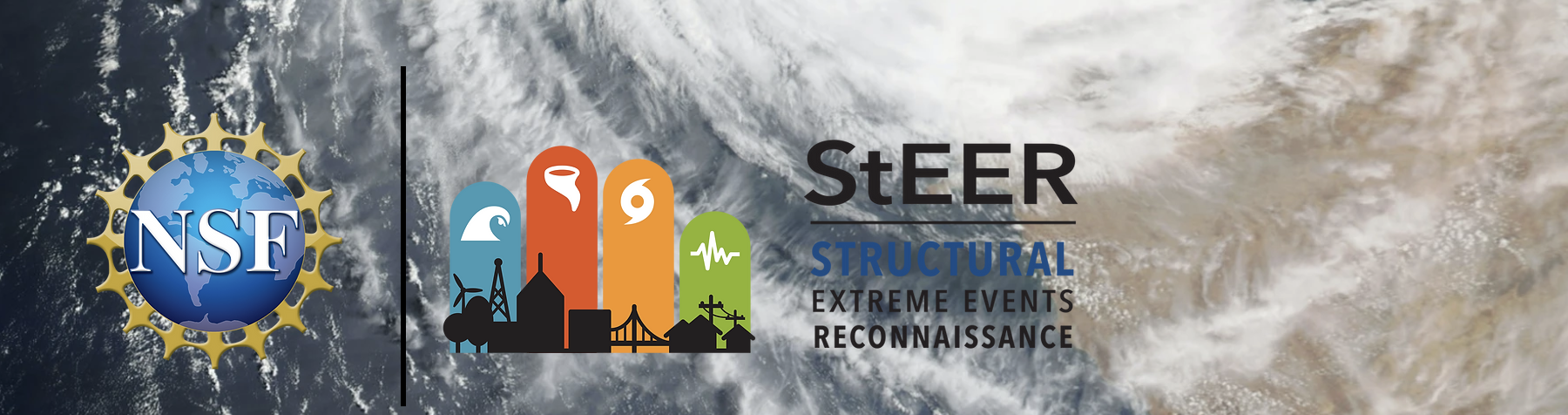 Dr. Christopher Ferraro, Associate Professor University of Florida
Dr. Brian Phillips, Associate Professor University of Florida

Dr Forrest Masters, Professor and Interim Dean, 
Herbert Wertheim College of Engineering, University of Florida

Sean A. Robinson, Civil Engineering Student, Univ. of Florida 
Giorgio Carmagnani, Civil Engineering Student, Univ. of Florida 
Johnathon Santo Micali, Civil Engineering Student, Univ. of Florida
Agenda:
Hurricane Idalia Summary (wind, surge, rainfall, tornadoes)
Florida Building Code Modifications
Design Wind Speed
CCCL Lines
Triage Building Performance Assessment by UF
Deployment
Initial Triage Assessment of Building Performance 
Formal Surveys (with StEER and others)
Enrichment of Reconnaissance Data
Summary
Questions and Comments?
3
Hurricane Idalia (2023) Summary
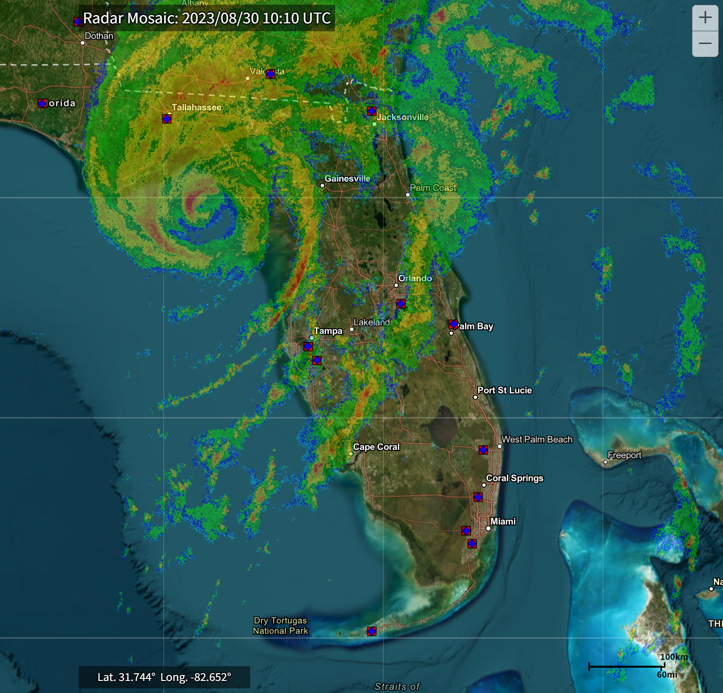 4
Hurricane Idalia – Wind Hazard Observations
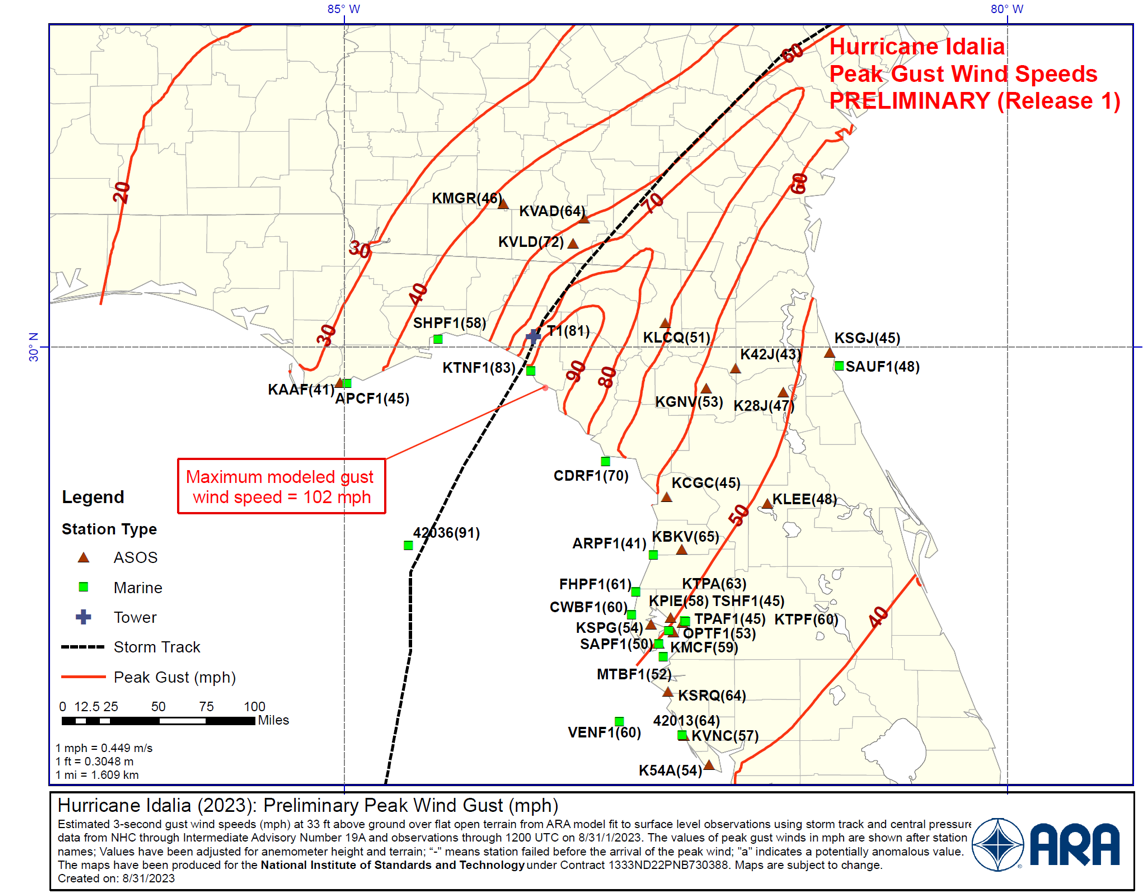 5
Hurricane Idalia – Surface Wind Observations
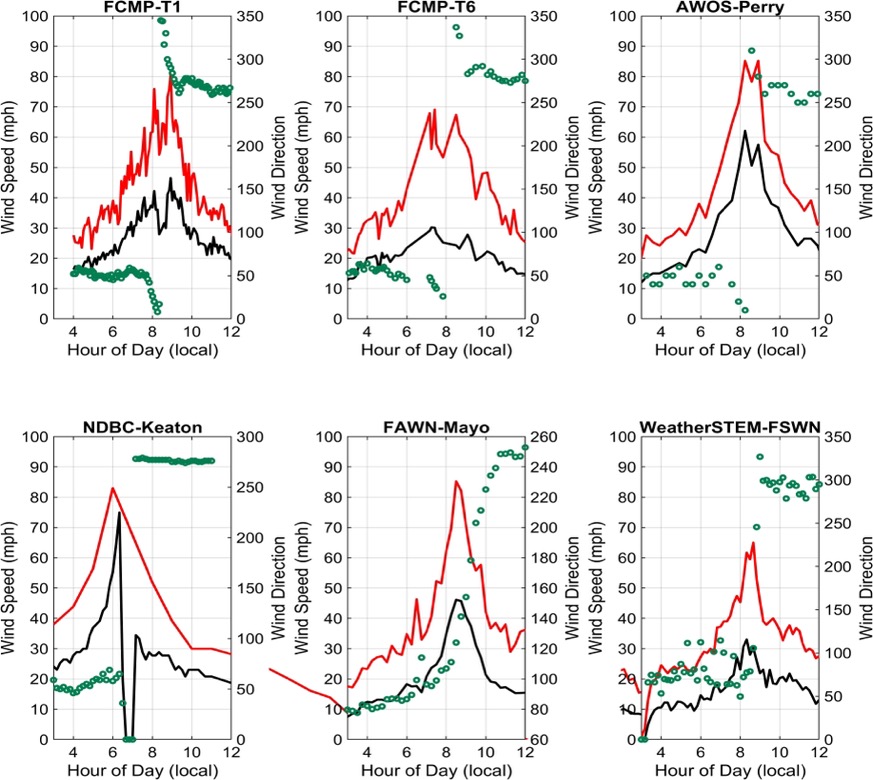 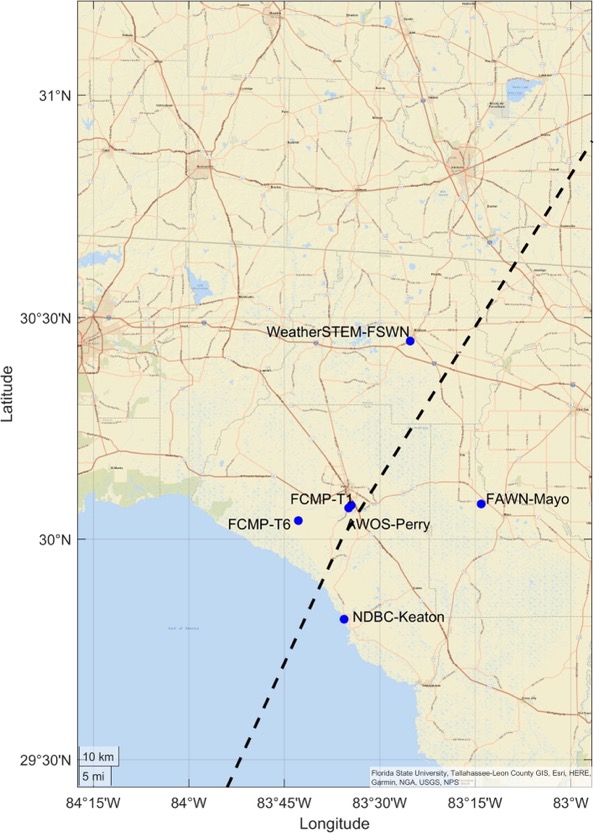 Storm Surge relative to Mean Sea Level
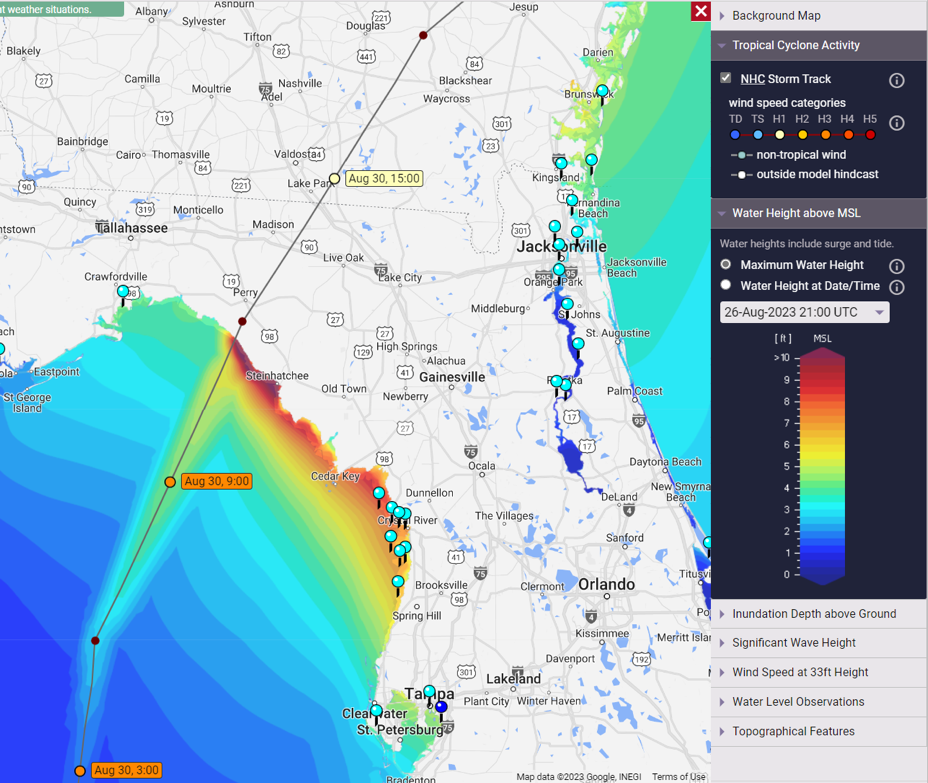 7
[Speaker Notes: Storm surge dictated by combined effects of the 
- strong onshore wind field associated with the hurricane, 
- tidal effects, 
- the coastal geography - wide, gently-sloping continental shelf, and the 
- concavity and low-lying coastal features of the Big Bend.]
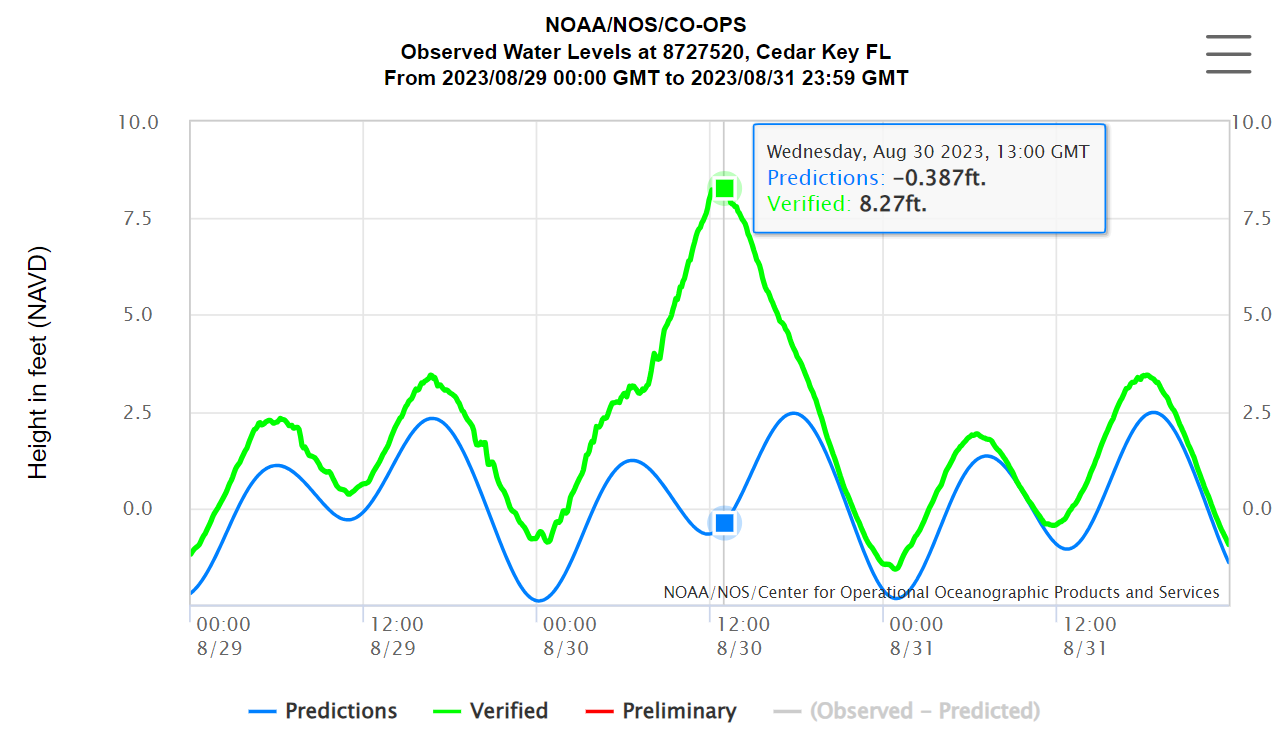 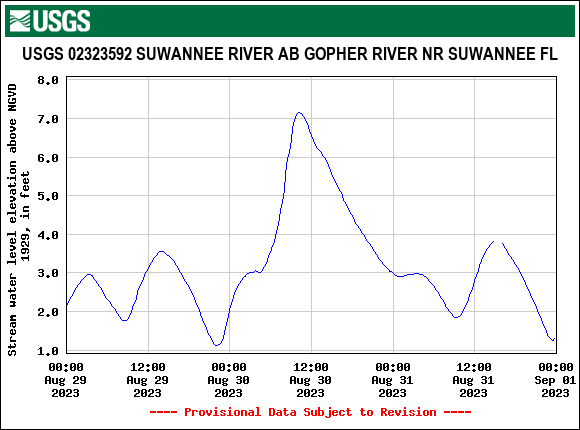 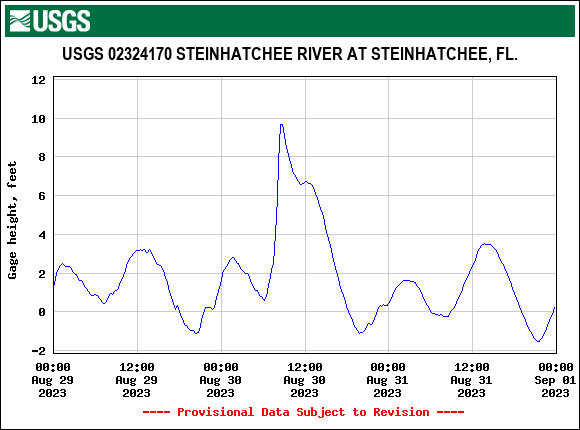 8
Idalia’s Rainfall Intensity
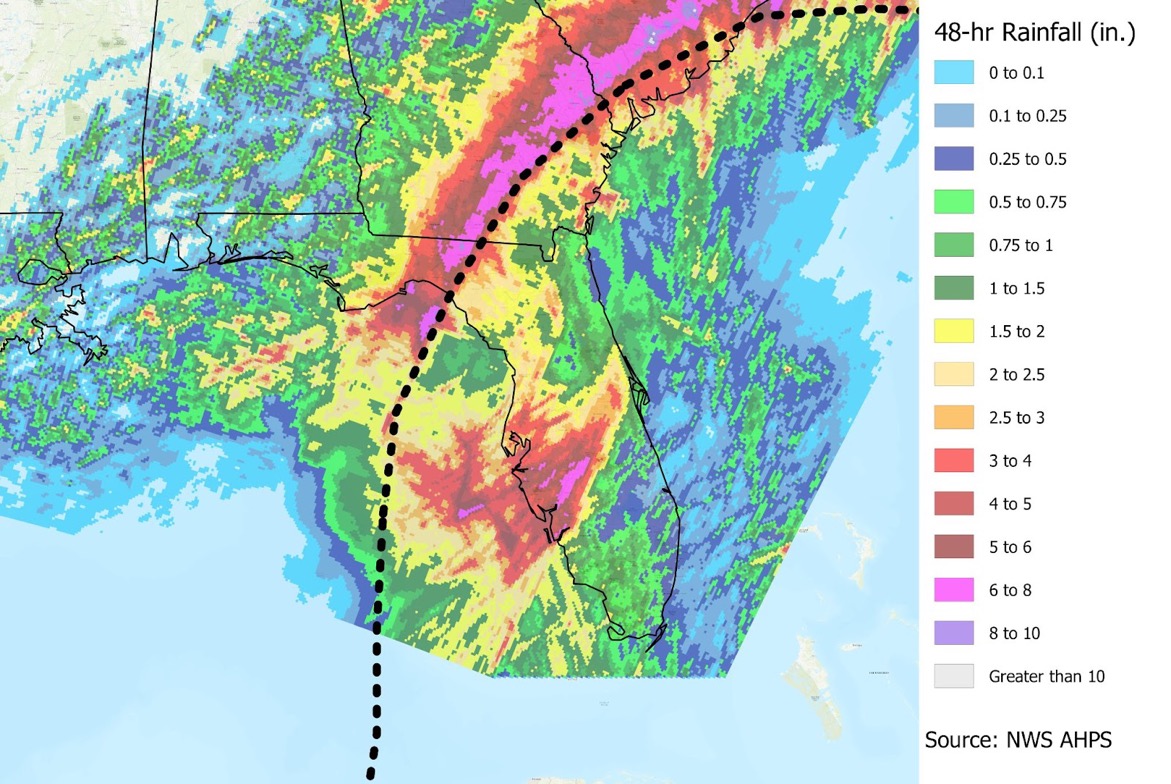 9
[Speaker Notes: Maximum total rainfall across a 48-hr period during Idalia’s passage was estimated at 
- almost 10 inches in swaths near St. Petersburg, FL and 
- along the storm’s track from the Florida panhandle and into portions of Georgia and South Carolina]
Tornado Warnings and Sightings
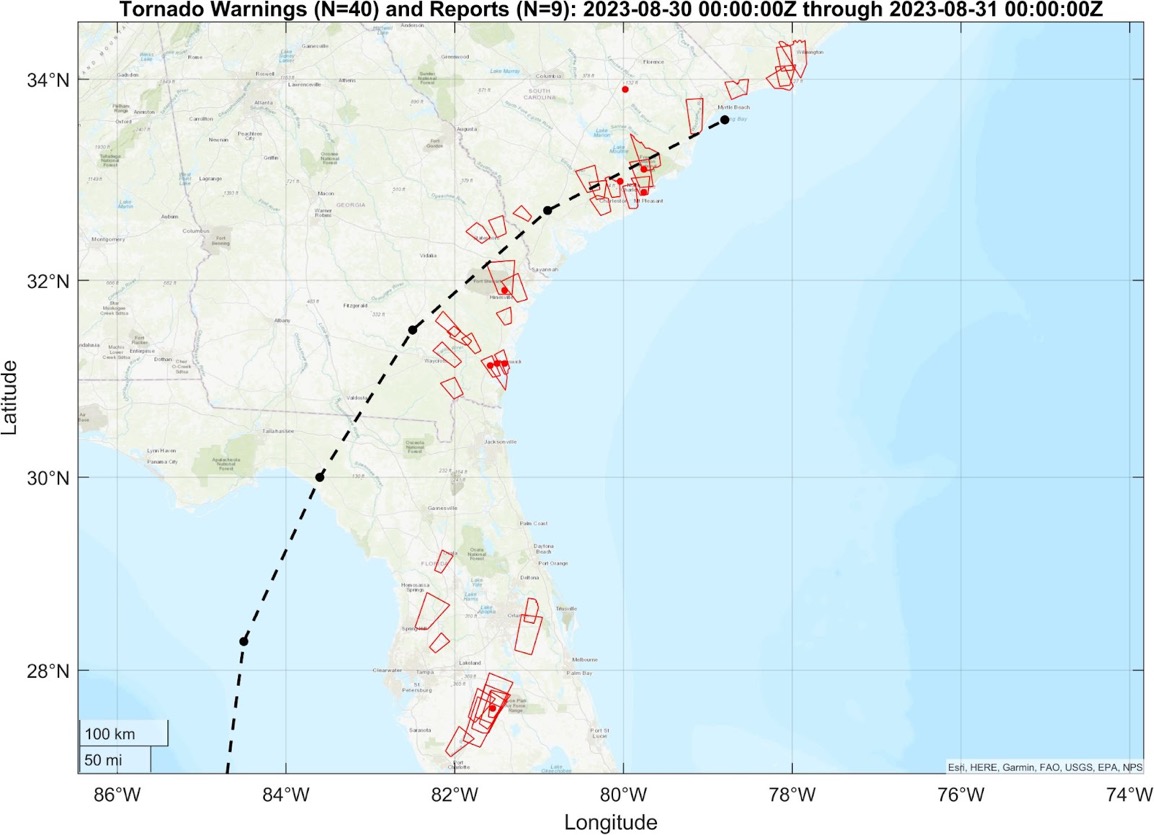 10
[Speaker Notes: NWS issued 40 tornado warnings and 9 tornadoes were reported (Fig. 2.9). The 
NWS confirmed 13 tornadoes, all rated EF0 or EF1 using the Enhanced Fujita Scale (NWS).]
Local Building Codes Provisions - History
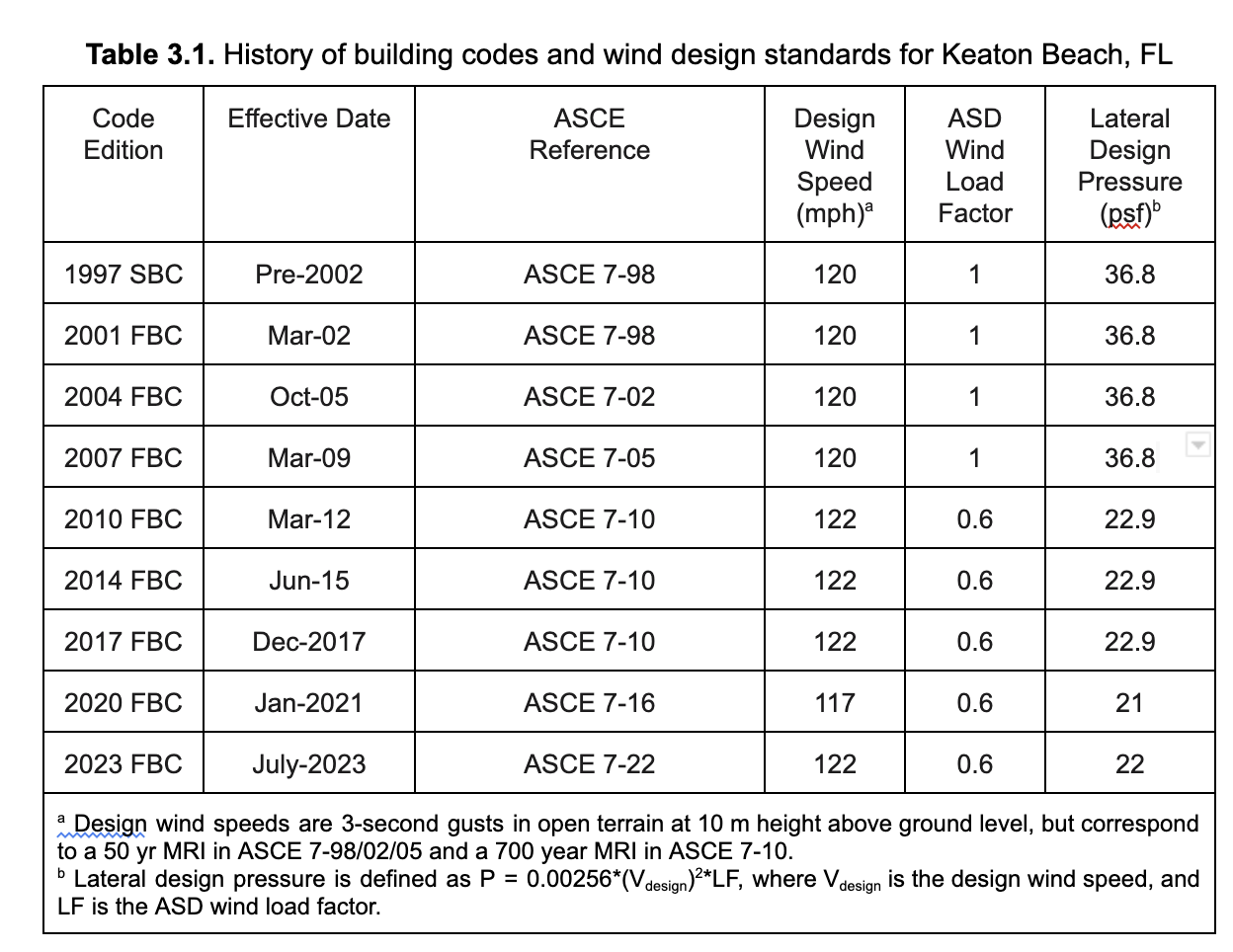 11
[Speaker Notes: In the landfall region, design wind speeds are 120 mph or less, the lowest in all of the state. For comparison, the allowable stress design level lateral wind pressure has dropped from the 37 psf established in the ASCE 7-98 to 22 psf in ASCE 7-10 and subsequent editions.

regulate most building construction: (1) the Florida Residential Code and (2) the Florida Building Code. While the Florida Residential Code provides regulations and guidance for the construction of one and two-family dwellings, the Florida Building Code addresses all other permanent buildings and structures. The Florida Building Code, released in 2010, was primarily based on the 2009 International Building Code, which did not incorporate the specifications of ASCE 7-10 at that time. From 2012, the ASCE 7-10 served as the foundation of the minimum structural design provisions of the Florida Building Code. See Table 3.1 for the history of code adoption in the landfall region and how the design pressure has changed with time.]
FBC Changes after Hurricane Charley (2004)
Improved wood to masonry wall interfaces
Improved roof tile attachment
Adoption of wind-rated resistance of asphalt shingles
Required roof deck re-nailing when reroofing
Adoption of wind pressure criteria for soffits
Adoption of wind pressure labels for windows, garage doors, and shutters.
12
[Speaker Notes: All major structures are required to be designed to resist the predicted forces associated with a 100-year storm event. the lowest horizontal structural member of the building is placed at an elevation above the predicted breaking wave crest, termed the 100-year storm elevation.

Notably, there is no CCCL in Big Bend, as it governs only sandy beaches.]
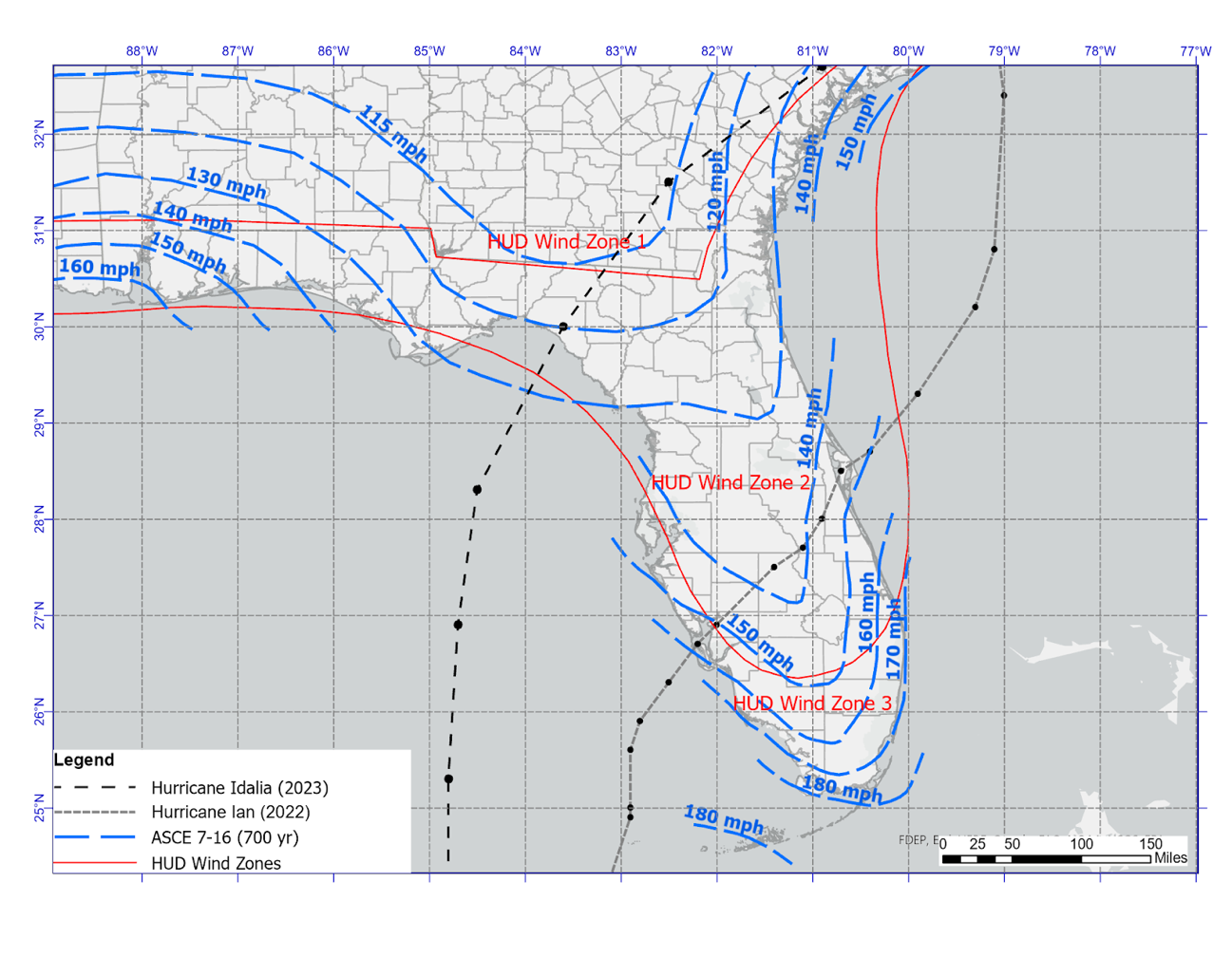 13
[Speaker Notes: Design wind speeds in Florida for ASCE 7-16 Risk Category II buildings (blue) and HUD-regulated buildings (red).]
Florida Coastal Construction Control Line
Idalia best track with respect to the Florida Coastal Construction Control Line (2022). The CCCL is absent in the landfall region.
14
Post-Idalia Assessments
Two triage assessments performed
15
Dr. Gurley and Dr. Ferraro Survey
Steinhatchee
Dark Island
Keaton Beach
Dekle Beach
Ezell Airstrip
1 September 2023
Wind-only damage

Primarily loss of roof cover (shingles or old metal roofs) 
Most structures had little to no observable roof cover loss
Roof cover loss was almost exclusively to older buildings
All elevations of subject buildings typically not available, so unseen damage is very likely
Debris impact damage evident
Window damage was observed. Pressure vs debris not assessed
Roof decking damage was observed but infrequent, and only older construction
Overall observation is that coastal wind damage is consistent with that expected for a Cat 1-2 event, but it is much less frequent or severe than Cat 3 expectations. (This is independent of any storm surgedamage)
16
Keaton Beach
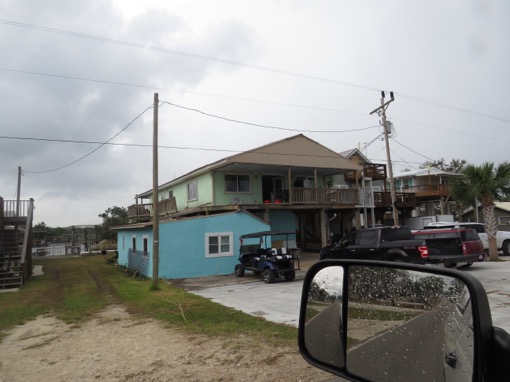 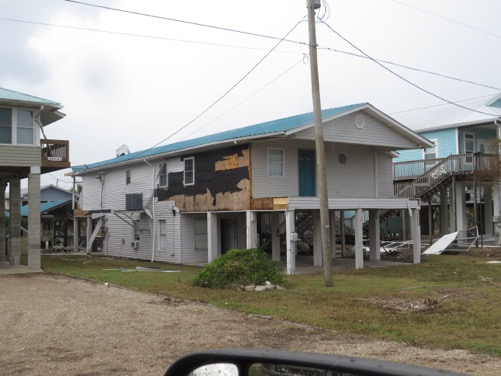 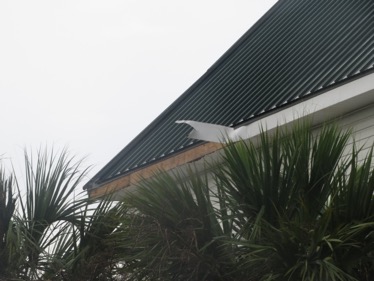 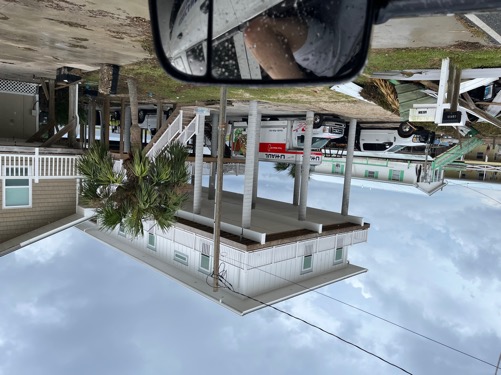 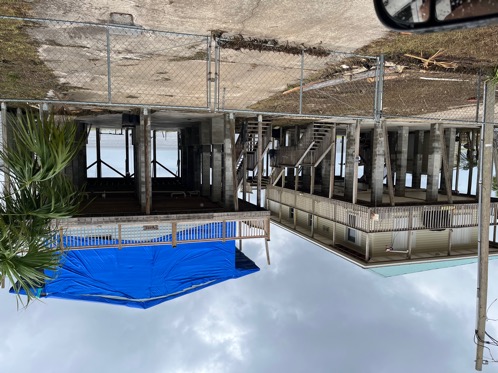 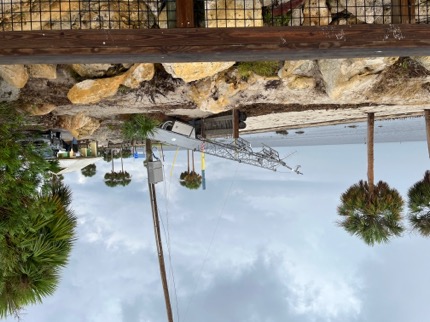 17
Dark Island
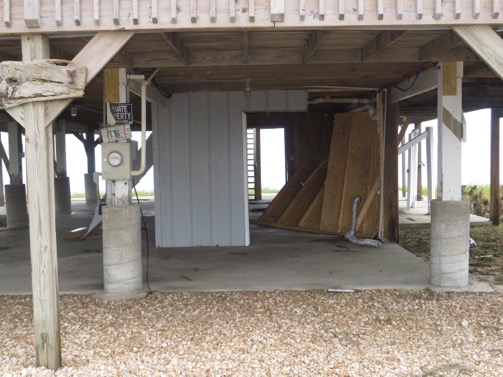 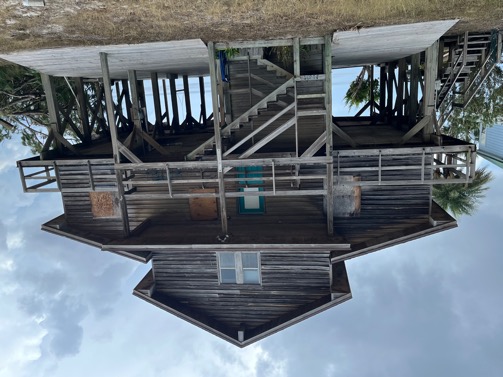 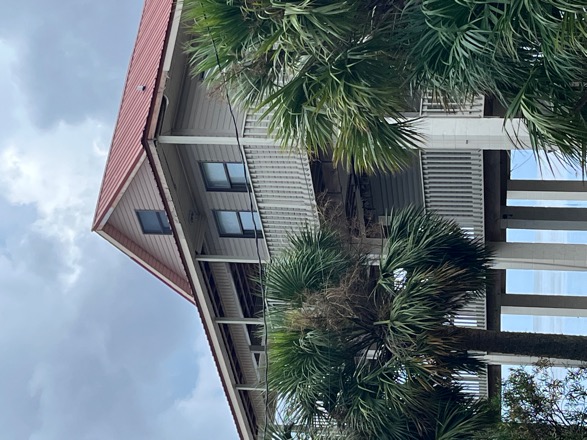 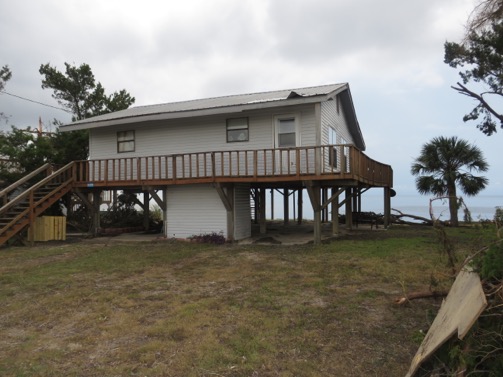 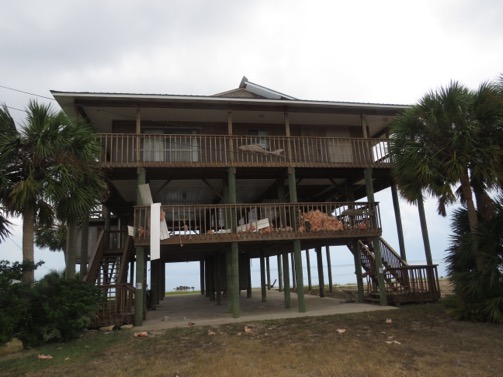 18
Ezell Airstrip Neighborhood
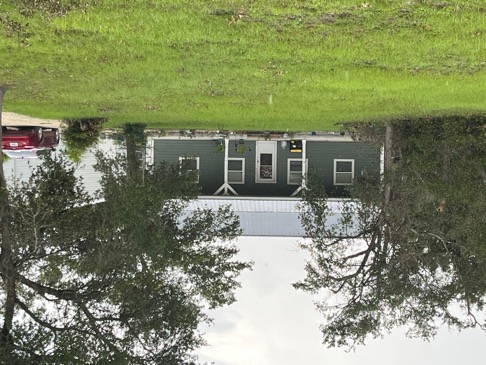 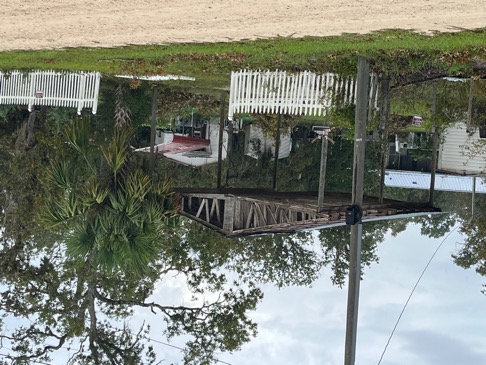 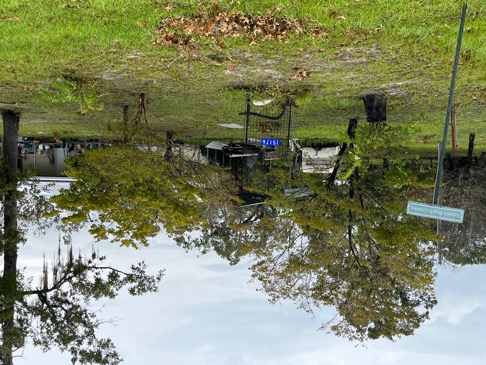 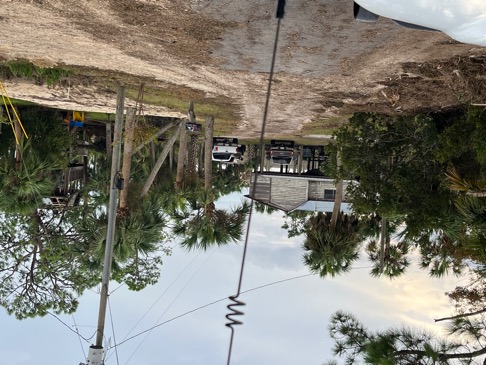 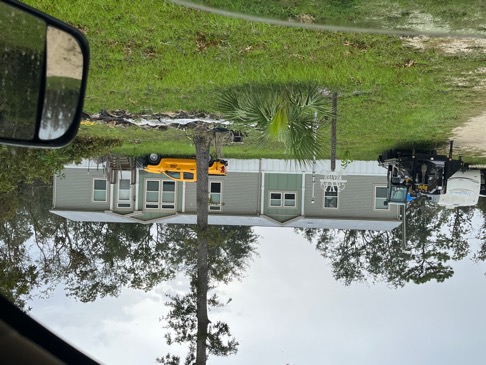 19
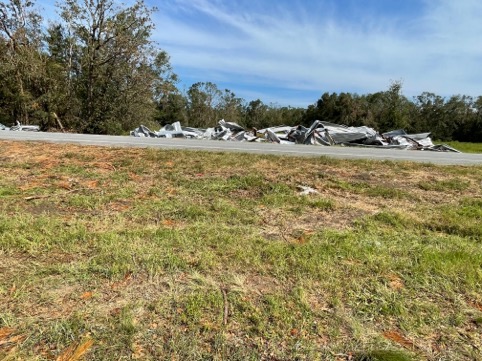 Suwanee R. Peanut Co.
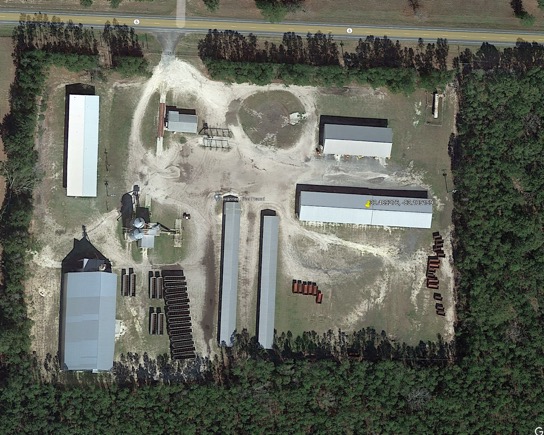 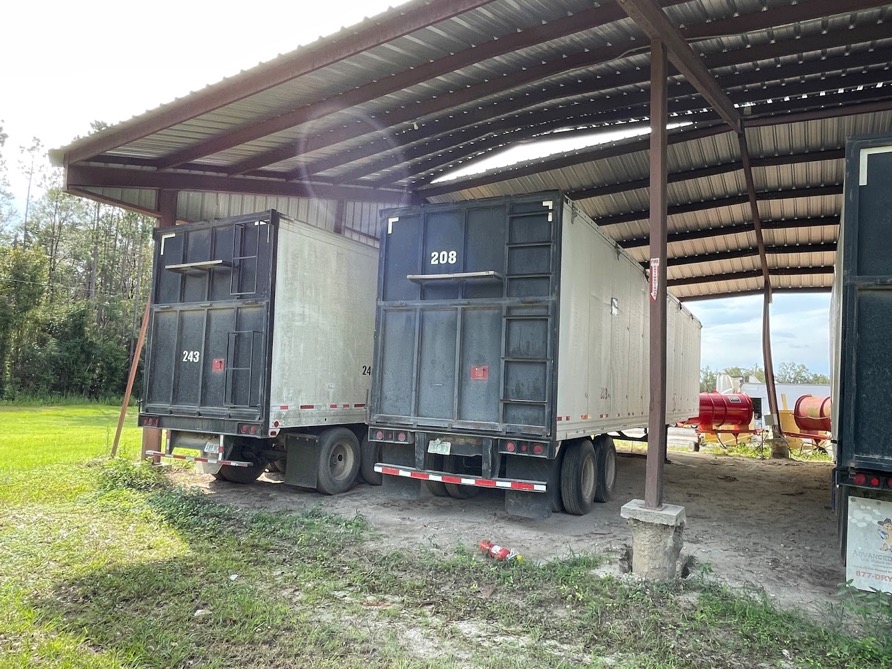 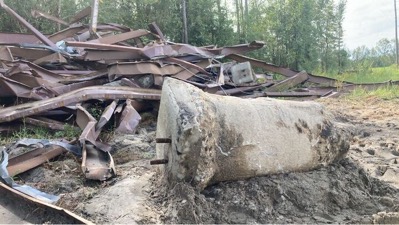 20
Polo Hay LLC
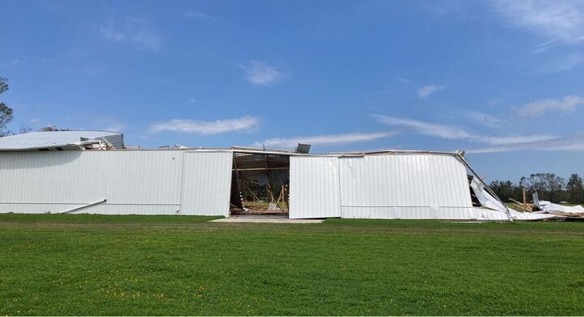 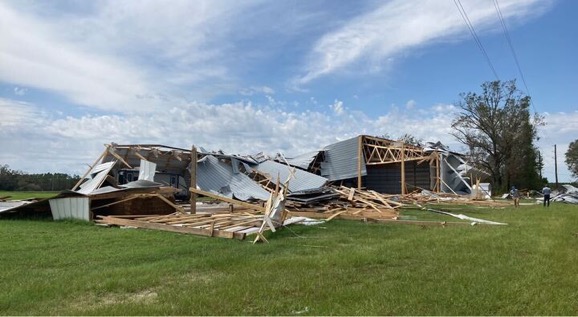 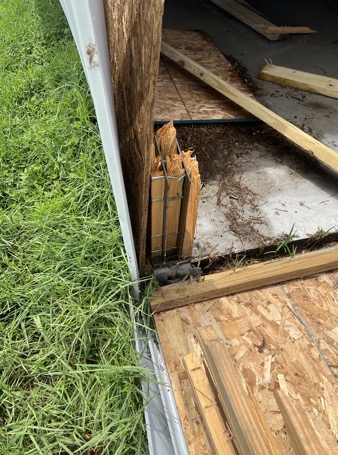 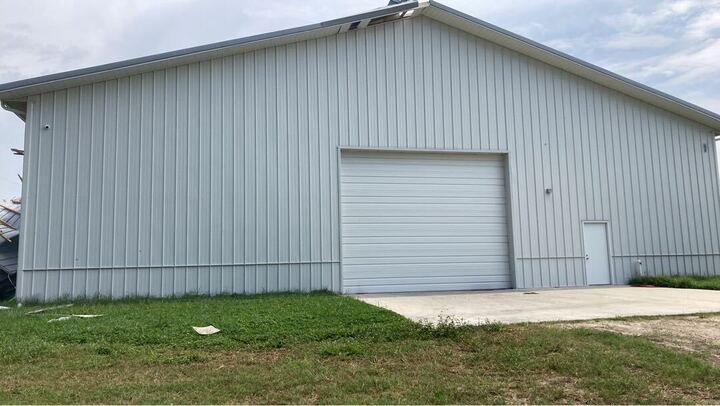 21
Case Study - #1
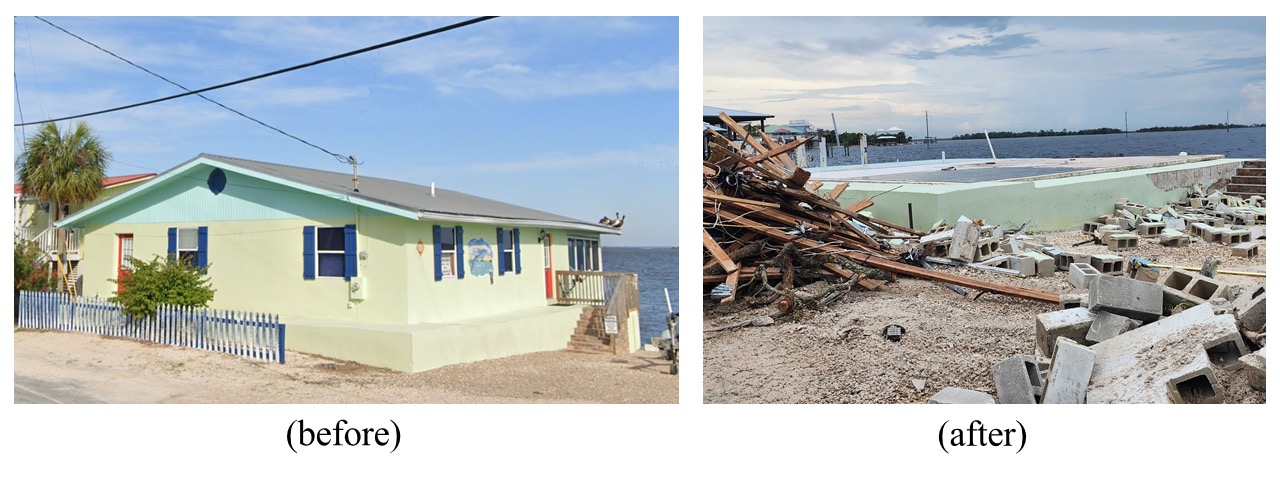 Complete destruction of single-story, concrete masonry home constructed in 1970.
(Horseshoe Beach, FL)
22
[Speaker Notes: Complete loss of single-story unreinforced concrete masonry house in Horseshoe Beach, FL (Source: Nina Stark, Rutgers University via DesignSafe-CI Slack).]
Case Study - #2
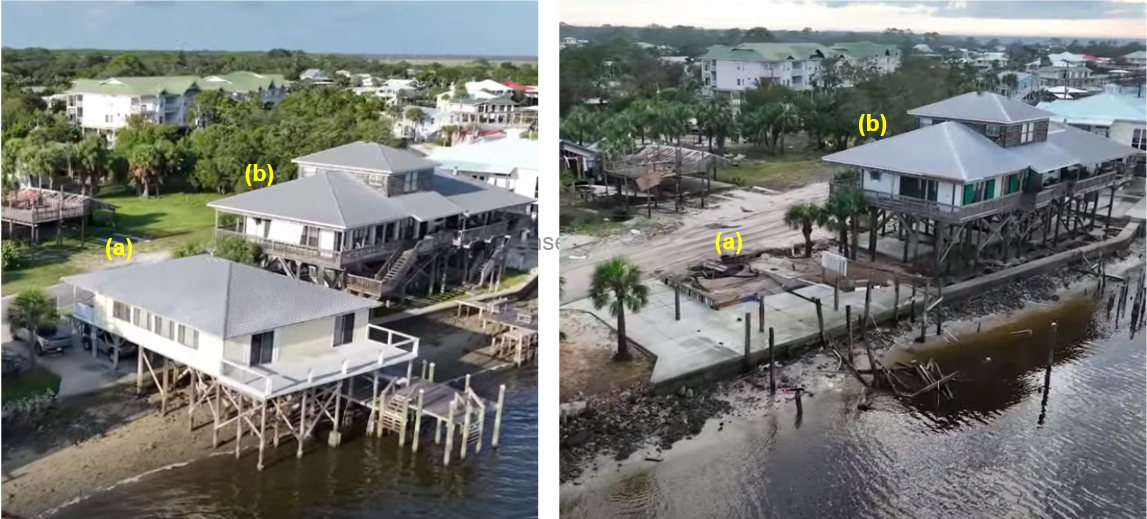 Complete loss of a building (a) in Horseshoe Beach, FL. Failed (broken and withdrawn) foundation members (piles) can be seen. Home was built in 1937 and was elevated ~6 ft above grade. Building (b) was constructed in 1994 and elevated ~10 ft above grade.
23
[Speaker Notes: The elevated wood-frame home that was washed away (a), was constructed in 1937 and elevated approximately 6 ft above grade. 

The elevated home that is still standing was constructed in 1994 and was elevated approximately 10 ft above grade (Source: WXChasing YouTube).]
Case Study - #3
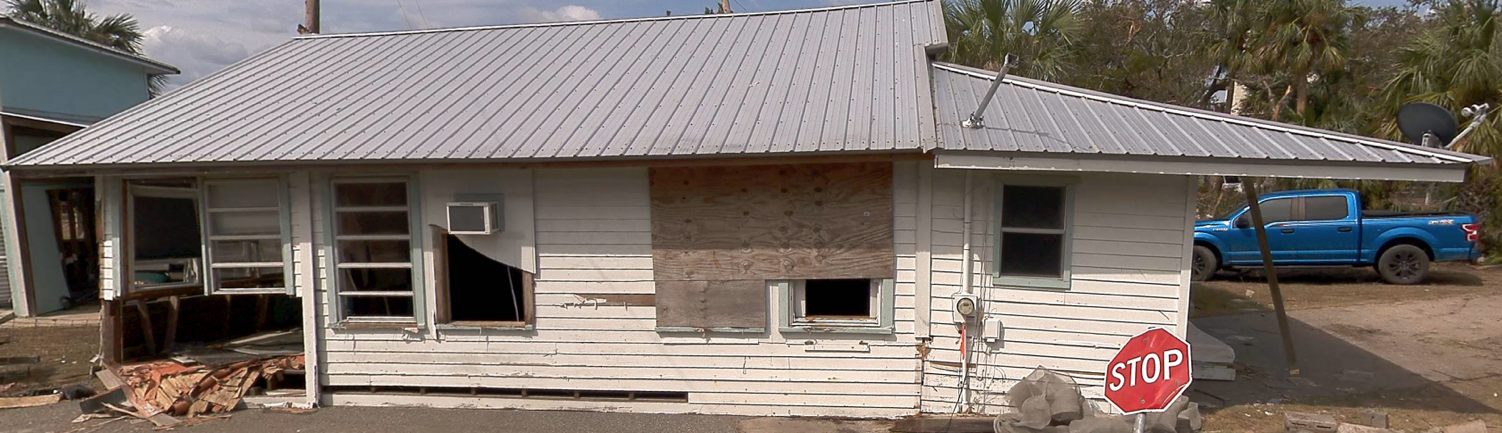 Wall and window damage likely due to surge (Horseshoe Beach, FL)
24
Case Study - #4
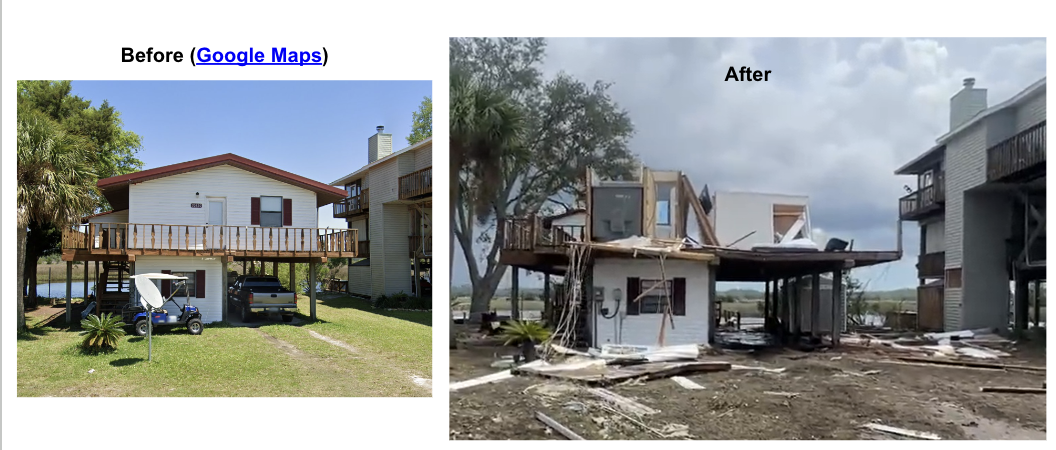 Structural roof damage to a wood-frame home constructed in 1982, elevated approximately 7 ft above grade. An adjacent home, constructed in 1994, only suffered minor wall cladding loss. (Keaton, Beach, FL)
25
Multi-family Dwellings
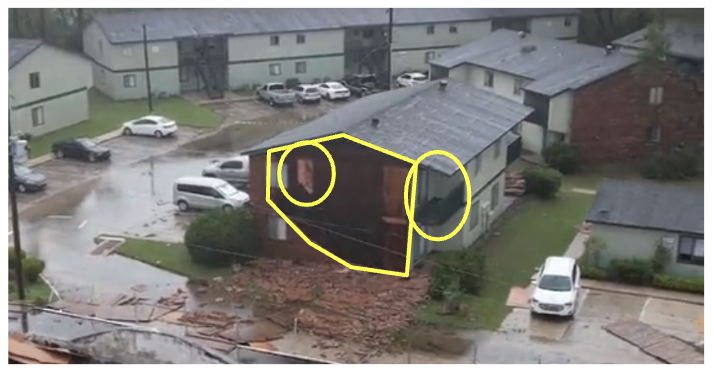 Extensive facade (brick) damage, limited sheathing damage exposing insulation, and loss of balcony end wall on an apartment building in Perry, FL.
26
27
Farm Buildings
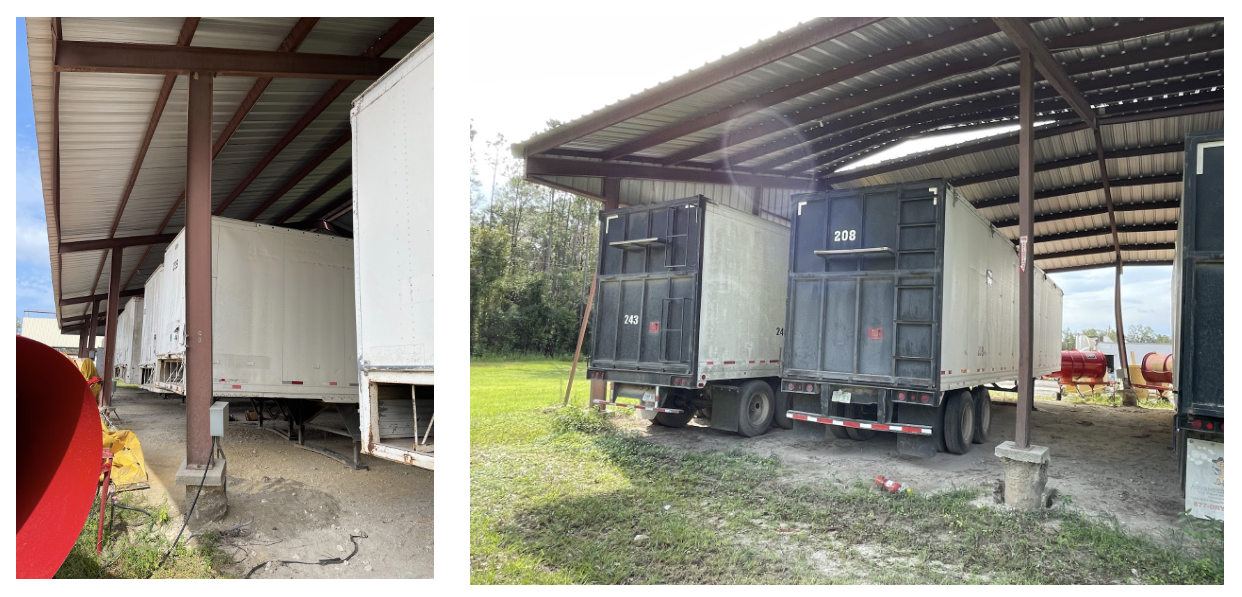 Column-foundation pull-out capacity failure.(Source: UF Triage Assessment).
28
[Speaker Notes: Low wind speed failures (80-90 mph)]
Additional Visual Data Available
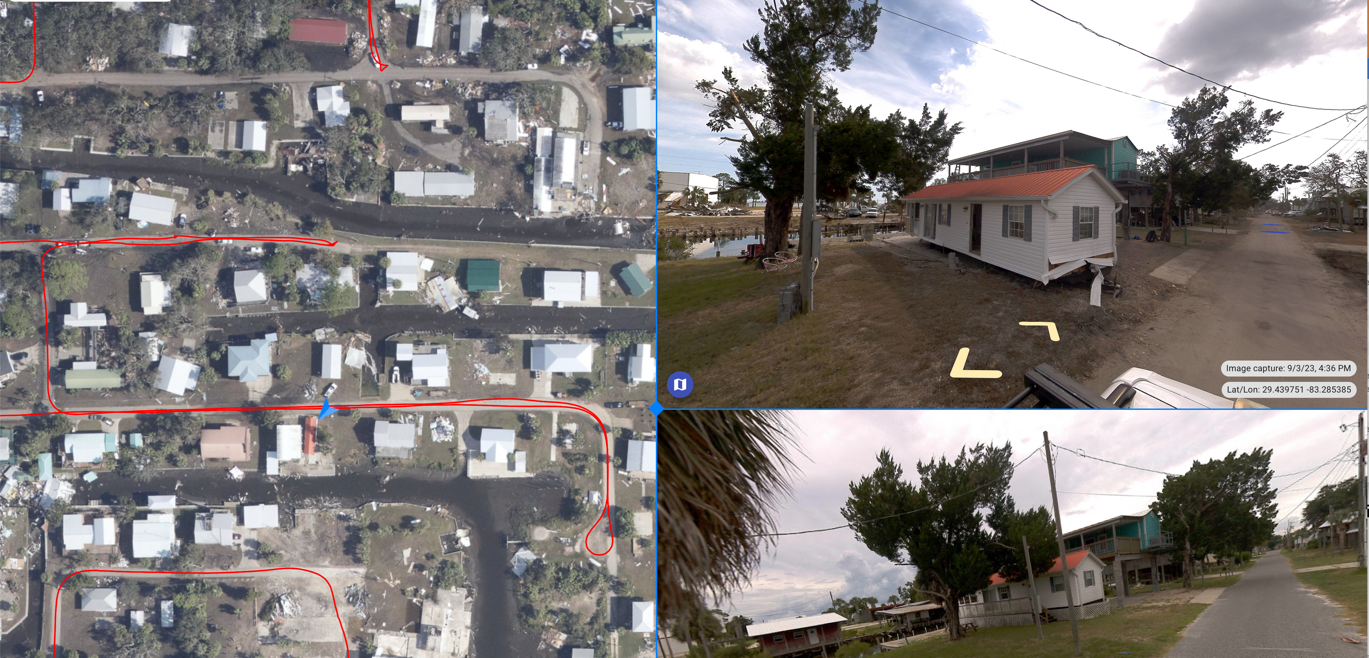 29
Before/After Imagery by SiteTour360
Approximately 450 miles of data
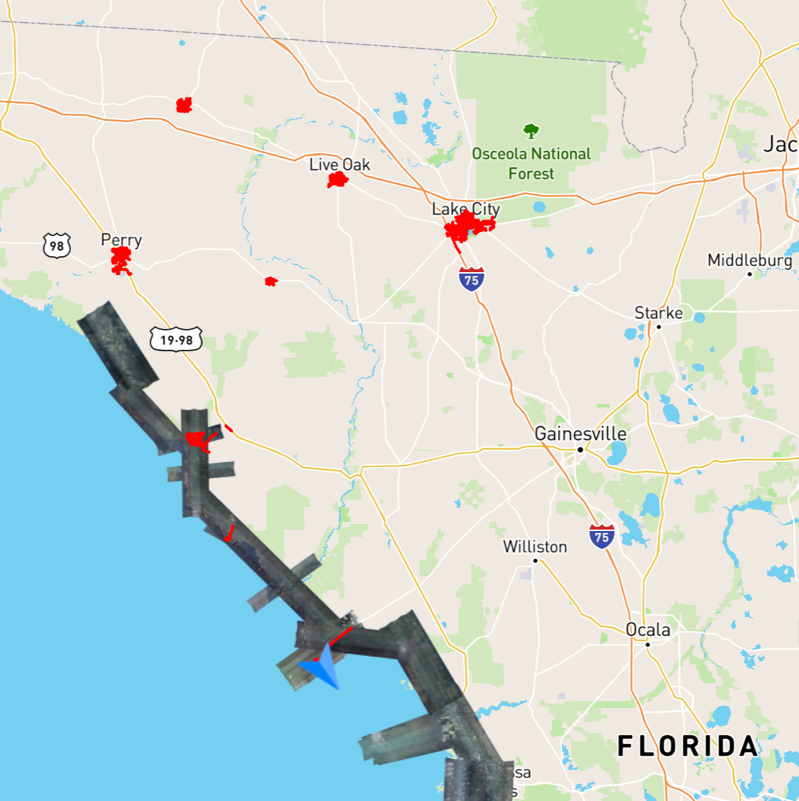 Cedar Key

Steinhatchee

Horseshoe Beach

Mayo

Perry

Lake City

Live Oak

Madison
(Access Viewer).
30
Summary
Hurricane Idalia was one of the lowest-impact major hurricanes to landfall in the state of Florida in recent years – due to rural location
Moderate peak wind speeds (70 to 90 mph), caused damage to structures well inland from coast, as far as Jasper, FL near to the Georgia border.
We do not recommend further investigation given small numbers of damaged buildings - anticipate limited opportunity to derive new knowledge
Opportunities for bolstering community resilience:
Risk perception and behavioral response to risk information (wind speeds 90 mph)
Policy advocacy
Coastal Building Elevations/ Blue Sky Study
Reconsider: Code Exemptions for Buildings on Agricultural Property
Vulnerability of Manufactured and Mobile Homes (especially in coastal locations)
31
[Speaker Notes: Hurricane Idalia was one of the lowest-impact major hurricanes to landfall in the state of Florida in recent years, due to its landfall in a rural region dominated by farming and other agricultural activities. Nonetheless, and despite the moderate peak wind speeds (70 to 90 mph), wind damage to structures occurred well inland, extending as far as Jasper, FL near to the Georgia border. The observed level of damage to buildings and infrastructure caused by Hurricane Idalia represents the damage expected by this moderately strong event. Given the small number of damaged buildings, there are limited opportunities to generate new knowledge, from a hazard engineering perspective. However, there are opportunities to use this event to bolster the resilience of these communities through research on risk perception and behavioral responses to risk information, as well as policy advocacy, in the following areas:]
Thank you for your Time!
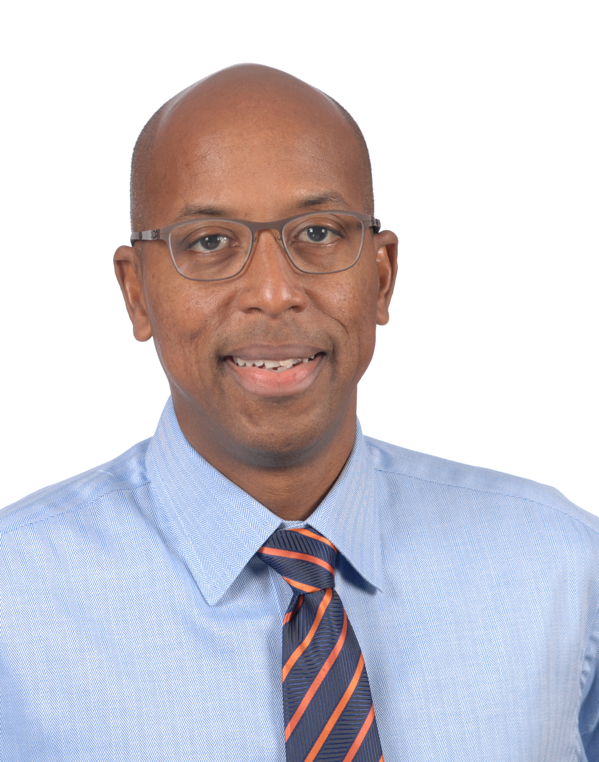 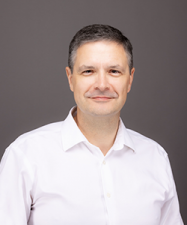 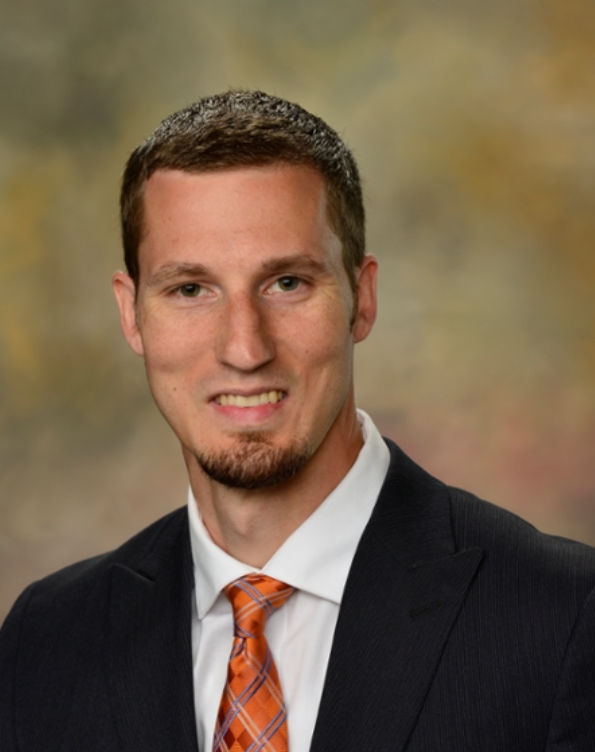 David B. Roueche
Auburn University
Kurtis R. Gurley
University of Florida
David O. Prevatt, PE (FL)
University of Florida